Třídy v programovacím jazyku JAVA
Požadavky na absolvování tématuTřídy v Javě
Cíl videa
TŘÍDA JE DATOVÝ TYPTŘÍDA MÁ ATRIBUTY A METODY
INTEGER
PILOT
LET
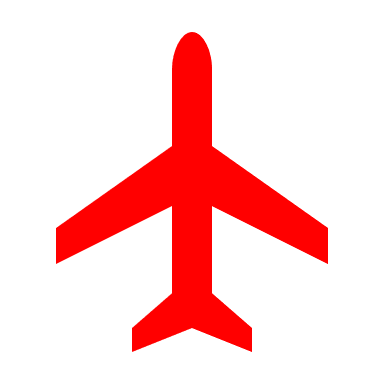 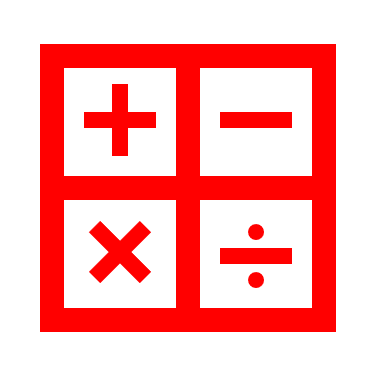 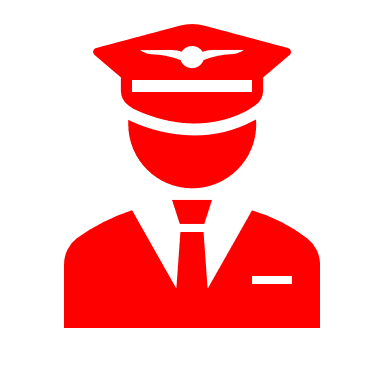 Atributy:
Číslo

Metody:
toString()
valueOf( String )
...
Atributy:
Jméno
Příjmení
Aerolinka
Seznam letů

Metody:
Přiřazení k letu  (       )
Atributy:
Výchozí destinace
Cílová destinace
Čas odletu
Datum odletu
Kód letu
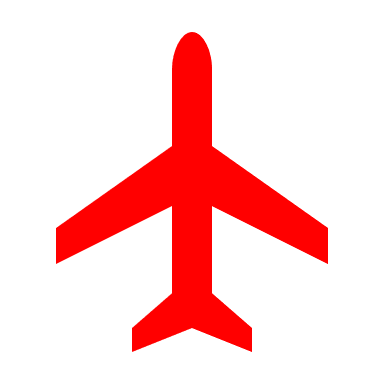 TŘÍDA SE MUSÍ JMENOVAT STEJNĚ JAKO SOUBOR *.javaclass Clovek {}Tento kód musí být umístěn v souboru Clovek.java
DO INSTANCE TŘÍDY SE PŘIŘADÍ OBJEKTclass Clovek {}Clovek clovek1 = new Clovek();Clovek clovek2 = new Clovek();
TŘÍDA v Javě máMODIFIKÁTOR - navíc oproti PythonuJMÉNO – libovolnéTĚLO – { … }public class Clovek { … }
[Speaker Notes: Například třída v Pythonu má jenom jméno a tělo.]
TĚLO TŘÍDY v Javě obsahuje
public class Clovek {	private String jmeno; 	private String prijmeni;	private int vek;

public Clovek(String name, String lastName, int age){
        	this.jmeno = name;
       	this.prijmeni = lastName;
       	this.vek = age;
    }
ATRIBUTY
KONSTRUKTOR
TĚLO TŘÍDY v Javě může obsahovat
public void upravVekNa15() {    this.vek = 15;}

public int upravVekZvysenyO15() {    return this.vek + 15;}
PROCEDURY TŘÍDY
FUNKCE TŘÍDY
A TEĎ VEN Z TĚLA TŘÍDY                     ...
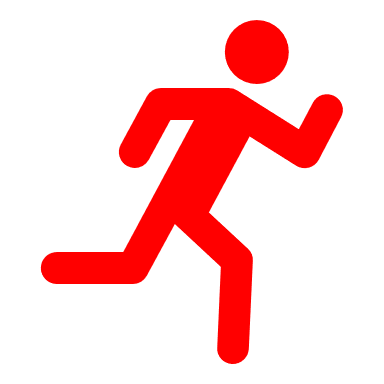 Vítejte mimo třídu!

	Mimo třídu máte možnost:

				1. Vytvořit objekt třídy					„Založím nového člověka“
			2. Zavolat proceduru nebo funkci				„Člověku zvýším věk o 15 let“
A TEĎ UŽ STAČÍ TU TŘÍDU JEN ZAVOLAT...
Clovek clovek1 = new Clovek("Antonín","Černý",17);clovek1.upravVekNa15();int zvysenyVekO15 = clovek1.upravVekZvysenimO15();System.out.println(zvysenyVekO15);
public class Clovek {    private String jmeno;    private String prijmeni;    private int vek;    public Clovek(String name, String lastName, int age){        this.jmeno = name;        this.prijmeni = lastName;        this.vek = age;    }    public void upravVekNa15(){        this.vek = 15;    }    public int upravVekZvysenimO15() {        return this.vek + 15;    }}
public class Clovek {    private String jmeno;    private String prijmeni;    private int vek;    public Clovek(String name, String lastName, int age){        this.jmeno = name;        this.prijmeni = lastName;        this.vek = age;    }    public void upravVekNa15(){        this.vek = 15;    }    public int upravVekZvysenimO15() {        return this.vek + 15;    }}
TŘÍDA
public class Clovek {    private String jmeno;    private String prijmeni;    private int vek;    public Clovek(String name, String lastName, int age){        this.jmeno = name;        this.prijmeni = lastName;        this.vek = age;    }    public void upravVekNa15(){        this.vek = 15;    }    public int upravVekZvysenimO15() {        return this.vek + 15;    }}
ATRIBUTY
TŘÍDA
public class Clovek {    private String jmeno;    private String prijmeni;    private int vek;    public Clovek(String name, String lastName, int age){        this.jmeno = name;        this.prijmeni = lastName;        this.vek = age;    }    public void upravVekNa15(){        this.vek = 15;    }    public int upravVekZvysenimO15() {        return this.vek + 15;    }}
ATRIBUTY
KONSTRUKTOR
TŘÍDA
public class Clovek {    private String jmeno;    private String prijmeni;    private int vek;    public Clovek(String name, String lastName, int age){        this.jmeno = name;        this.prijmeni = lastName;        this.vek = age;    }    public void upravVekNa15(){        this.vek = 15;    }    public int upravVekZvysenimO15() {        return this.vek + 15;    }}
ATRIBUTY
KONSTRUKTOR
PROCEDURA TŘÍDY
TŘÍDA
public class Clovek {    private String jmeno;    private String prijmeni;    private int vek;    public Clovek(String name, String lastName, int age){        this.jmeno = name;        this.prijmeni = lastName;        this.vek = age;    }    public void upravVekNa15(){        this.vek = 15;    }    public int upravVekZvysenimO15() {        return this.vek + 15;    }}
ATRIBUTY
KONSTRUKTOR
PROCEDURA TŘÍDY
FUNKCE TŘÍDY
TŘÍDA
INSTANCE
TŘÍDY
OBJEKT TŘÍDY
Clovek clovek1 = new Clovek("Antonín","Černý",17);

// VOLÁNÍ PROCEDURY TŘÍDYclovek1.upravVekNa15();

// VOLÁNÍ FUNKCE TŘÍDY   int zvysenyVekO15 = clovek1.upravVekZvysenimO15();
GETTER A SETTER
int vek = clovek1.getAge ();
public int getAge()
{
	return this.age;
}

public void setAge(int vek)
{
	this.age = vek;
}
clovek1.setAge (15);